EKSPERTAXX XX STĀSTS2024
IEPAZĪSIMIES!
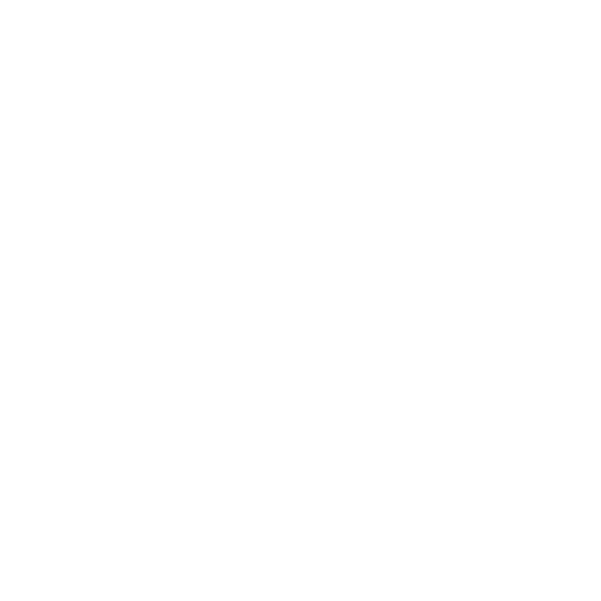 Mans vārds un uzvārds
Vidusskola un augstskola, kurā es mācījos
Amats, profesija, nozare, organizācija, ko pārstāvu
Katram šajā tikšanās reizē būs sava loma: 
tas, kuram vārds (uzvārds) sākas ar to pašu burtu kā man, saņem balvu; 
tas, kura vārdā (uzvārdā) ir tikpat burtu, kā manā – kļūst par vērīgāko klausītāju un pieraksta svarīgākās sarunas laikā izteiktās domas. Noslēgumā piefiksēto īsi pārstāsta citiem; 
tas, kuram vārda diena ir tajā pašā mēnesī, kad man – saņem iespēju uzdot pirmo jautājumu.